ЛЬГОТНЫЕ ЗАЙМЫ ДЛЯ САМОЗАНЯТЫХ ГРАЖДАН!
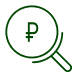 С уважением, МКК Фонд микрофинансирования Томской области адрес: г. Томск, Московский тракт, дом 12, этаж 3, тел. 8 (3822) 901-000, 8 (3822) 902-910 http://invetom.ru/
Финансирование текущей деятельности, для вновь открытых субъектов МСП
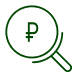 С уважением, МКК Фонд микрофинансирования Томской области адрес: г. Томск, Московский тракт, дом 12, этаж 3, тел. 8 (3822) 901-000, 8 (3822) 902-910 http://invetom.ru/
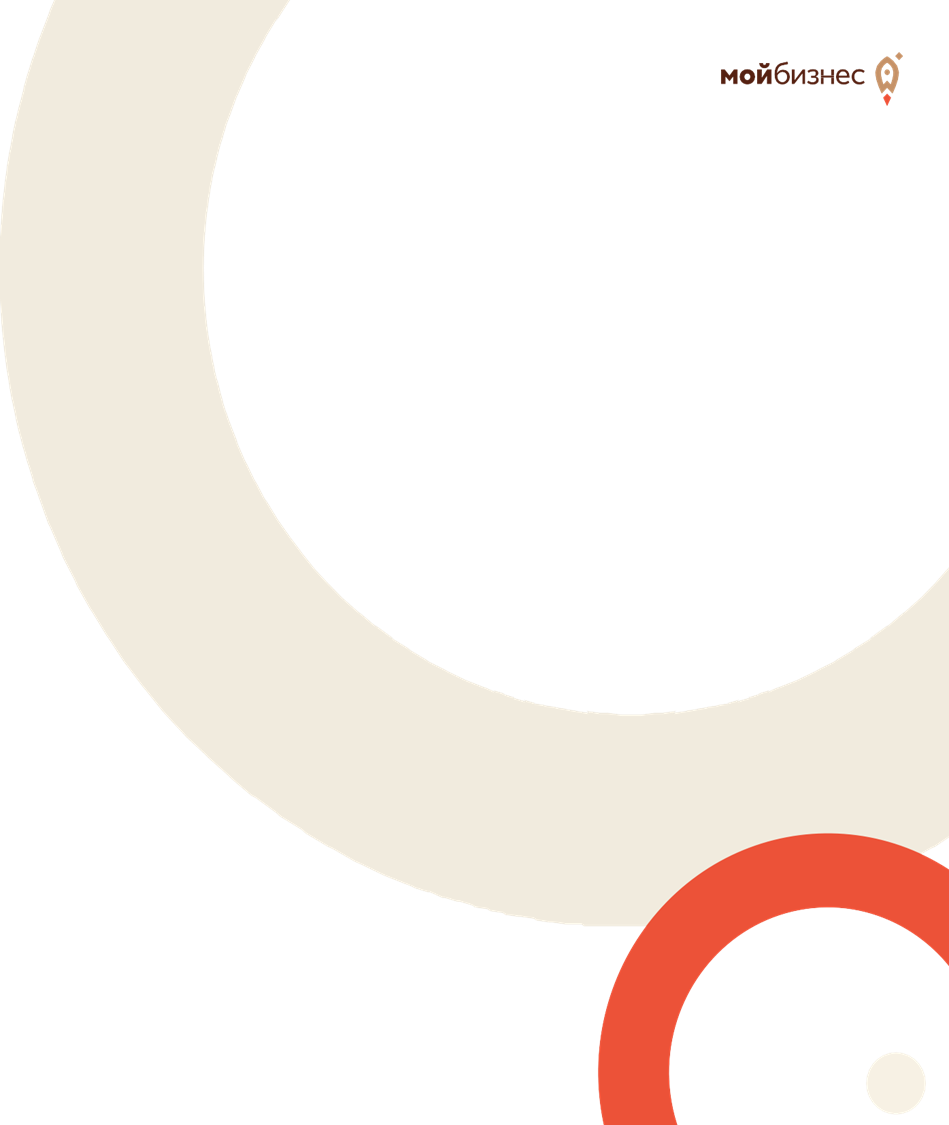 ЦЕЛИ МИКРОЗАЙМА
Шаги получения займа:							
ШАГ ПЕРВЫЙ – ПОДАТЬ ЗАЯВКУ:
									
1. Получите консультацию по телефонам: 902-910 или 901-000, лично по адресу г. Томск ул. Московский тракт, 12  или напишите НАМ: fond@invetom.ru	

2. Предоставьте полный пакет документов http://invetom.ru/programms/paket-dokumentov/  в офис ул. Московский тракт, 12

3. Срок рассмотрения ПОЛНОГО пакета документов  - 1 день!
										

ШАГ ВТОРОЙ – УЗНАТЬ РЕШЕНИЕ:
									
1. Наш менеджер свяжется с Вами и сообщит решение.									
2. В случае, положительного решения сообщите нам, когда Вам удобно получить Заём.							
3. Выберете дату погашения и сообщите нам реквизиты, для зачисления денежных средств.																	

ШАГ ТРЕТИЙ – ПОЛУЧЕНИЕ ДЕНЕЖНЫХ СРЕДСТВ И ЦЕЛЕВОЕ ИСПОЛЬЗОВАНИЕ:									
1. Подпишите Договор займа и получите пакет документов.									
2. С момента подписания Договора, в течение 3-х рабочих дней, мы зачислим денежные средства на указанные Вами реквизиты.				
3. ВАЖНО! В течение 60 дней предоставьте отчет о целевом использовании денежных средств (перечень документов будет указан в договоре Займа).	

                                                                           http://invetom.ru/
Будем рады видеть Вас в Фонде Микрофинансирования Томской области!